Государственное бюджетное специальное  (коррекционное) образовательное учреждение для обучающихся, воспитанников с ограниченными возможностями здоровья общеобразовательная школа № 21 VIII вида  Краснодарского края
Социальный проект:          «Озеленение, как способ        социализации воспитанников               с ограниченными         возможностями здоровья»
Составитель проекта: учитель производственного обучения (цветоводство и декоративное садоводство) Р.Л.Полежаева
Цель проекта
СОЗДАНИЕ ЗДОРОВОЙ, ПСИХОЛОГИЧЕСКИ КОМФОРТНОЙ, ЭСТЕТИЧЕСКОЙ СРЕДЫ, СПОСОБСТВУЮЩЕЙ УСПЕШНОЙ СОЦИАЛИЗАЦИИ ВОСПИТАННИКОВ С ОГРАНИЧЕННЫМИ ВОЗМОЖНОСТЯМИ ЗДОРОВЬЯ
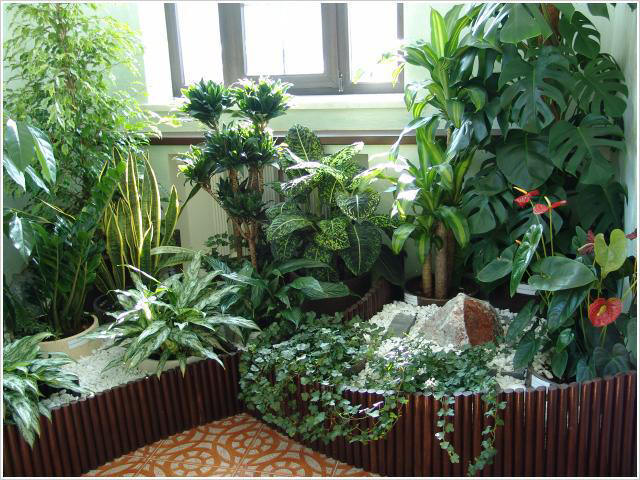 2
Задачи проекта
Создание эстетически и экологически привлекательного пространства в школе;

2.   Развитие творческих способностей учащихся;

Воспитание трудолюбия, любви к своей школе, бережного отношения к природе;

4.    Изучение отдельных видов растений.
3
Введение

	Комнатные растения составляют ту неотъемлемую часть бытового окружения человека, которая способствует его эстетическому воспитанию. Любовь к растениям - это не просто увлечение, это еще и возможность пополнения своих знаний о живой природе, о ее проблемах и законах. 
	 Растения повышают влажность воздуха, что особенно важно зимой в помещениях с центральным отоплением, защищают от пыли и микроскопических вредных частиц, ионизируют воздух и обогащают его кислородом. Таким образом ,правильно выбранное здоровое и ухоженное растение станет прекрасным дополнением к любому интерьеру и позволит не только разнообразить внешний вид кабинетов , но и станет источником здоровья для его обитателей.
4
Особенности подбора комнатных растений для озеленения
	При выборе комнатных растений предпочтение лучше отдать неприхотливым культурам. К ним относятся сансевиера, циссус, монстера, папоротник, аспарагус, традесканция, аспидистра , драцена, фикусы и др. 
	







   
             Сансевьера                                              Циссус                                                 Монстера








                 Папоротник                                           Аспарагус                                                  Фикус
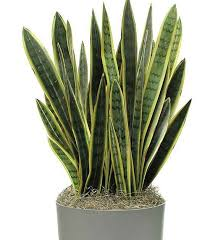 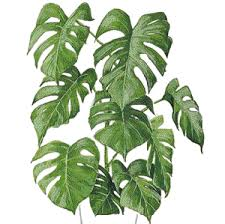 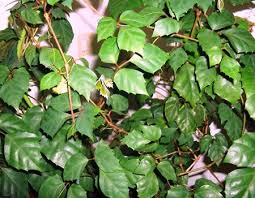 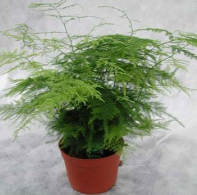 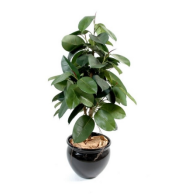 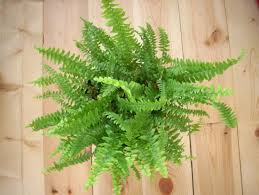 5
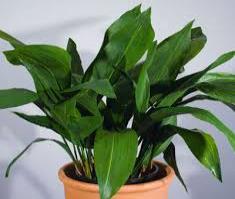 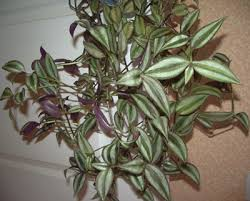 Традесканция                                                Аспидистра                                          Драцена                     


	Также необходимо оценить условия, в которых будет располагаться растение. Сюда входит температура( теплая или прохладная комната) и освещение ( ориентация окон).
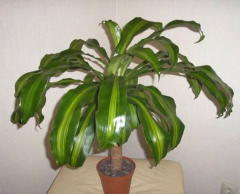 6
Характеристика групп комнатных растений
Декоративноцветущие растения.

Это сравнительно небольшая группа растений, выращивают исключительно ради эффектного цветения. Оно может продолжаться от недели до нескольких месяцев. Длительно и обильно цветут пеларгонии, бегонии, сенполии. Кратковременное цветение у кливии, кринума, гиппеаструма. Одни из этих растений цветут зимой (азалии, камелии, пуансеттия, цикламены), другие – весной и летом (пеларгония, синнингия, ахименес, колокольчик). В остальное время эти растения малопривлекательны. В нашей школе данная группа растений не используется для озеления.

2. Декоративнолистные растения.

К этой группе относится большинство комнатных растений. Они привлекают цветоводов либо красивой формой листьев (циссус, монстера),  либо необычной яркой или пестрой их окраской (фикусы, марантовые, аглаонема). При выращивании пестро-лиственных растений важно знать реакцию каждого из них .
7
Некоторые предпочитают затененные места; при избытке света листья у них становятся бледными, светлыми, теряют пестрый рисунок (марантовые). У других, напротив, пестрая окраска листьев ярче проявляется при светлом солнечном содержании (кодиеумы).

3.Лианы. 

Эти растения для успешного роста нуждаются в постоянной опоре они имеют длинные травянистые или одревесневающие стебли, снабженные разными приспособлениями для прикрепления к опоре. У некоторых растений стебли вьются вокруг опоры (аспарагус, монстера). Лианы используются для вертикального озеленения стен и колон в больших помещениях.

4. Ампельные растения.

Это растения с длинными свисающими побегами, культивируемые в подвесных горшках и корзинах. Само название их происходит от немецкого слова Аmрel, что означает висячая ваза для цветов. В качестве ампельных используют небольшие циссус, традесканцию.
8
Идеи для озеленения школы

		Учитывая световой режим школьных коридоров были подобраны наиболее неприхотливые растения: филодендрон, циссус, аспидистра, сингониум, аглаонема, монстера, рео, сансевиера, фикусы, аспарагус, папоротник, которые хорошо себя чувствуют при рассеяном свете и в затененных местах.





      

                  Фикус                                                  Аглаонема                                         Сингониум
	
В процессе работы возникало несколько идей озеленения школы:
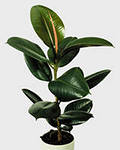 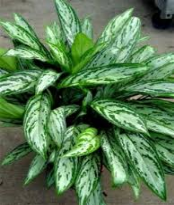 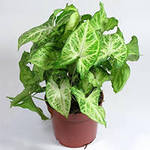 9
Горка
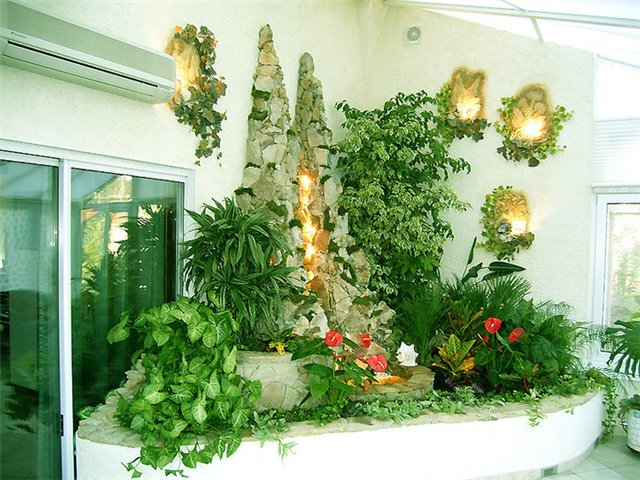 10
Подвесные кашпо
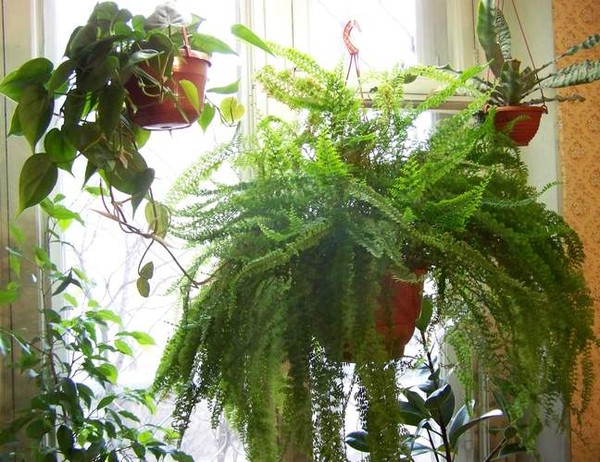 11
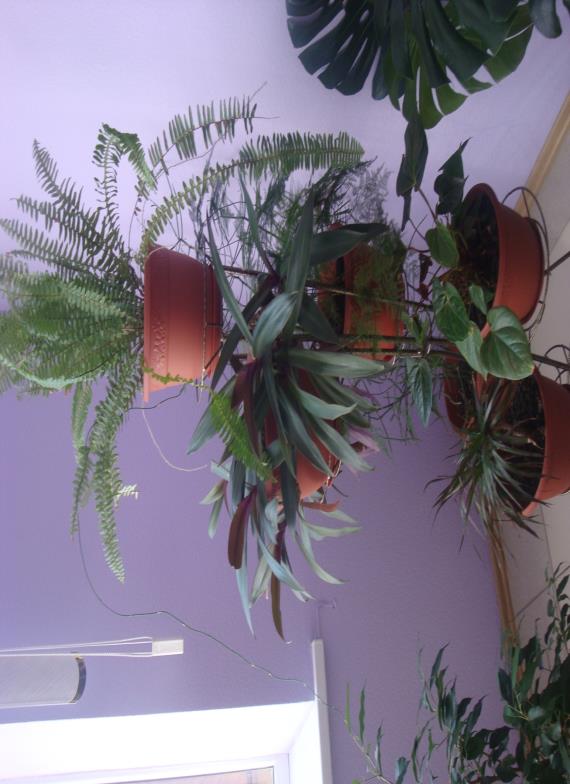 Для более интересного и гармоничного расположения растений нами были использованы металлические многоярусные подставки, что позволило создать целостную художественную композицию.
12
Работа началась с подбора материалов
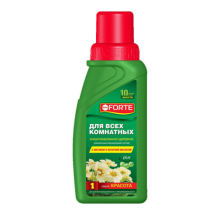 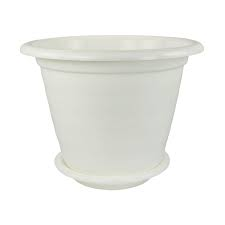 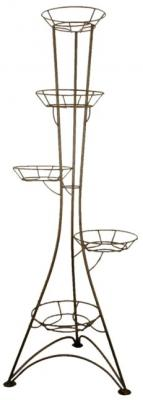 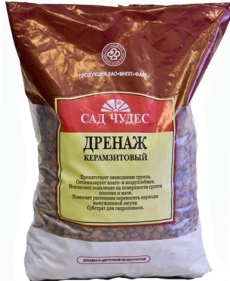 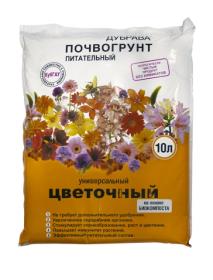 13
Обеспечив себя необходимыми материалами приступили к последовательному выполнению работы – посадке цветов и оформлению подставок
14
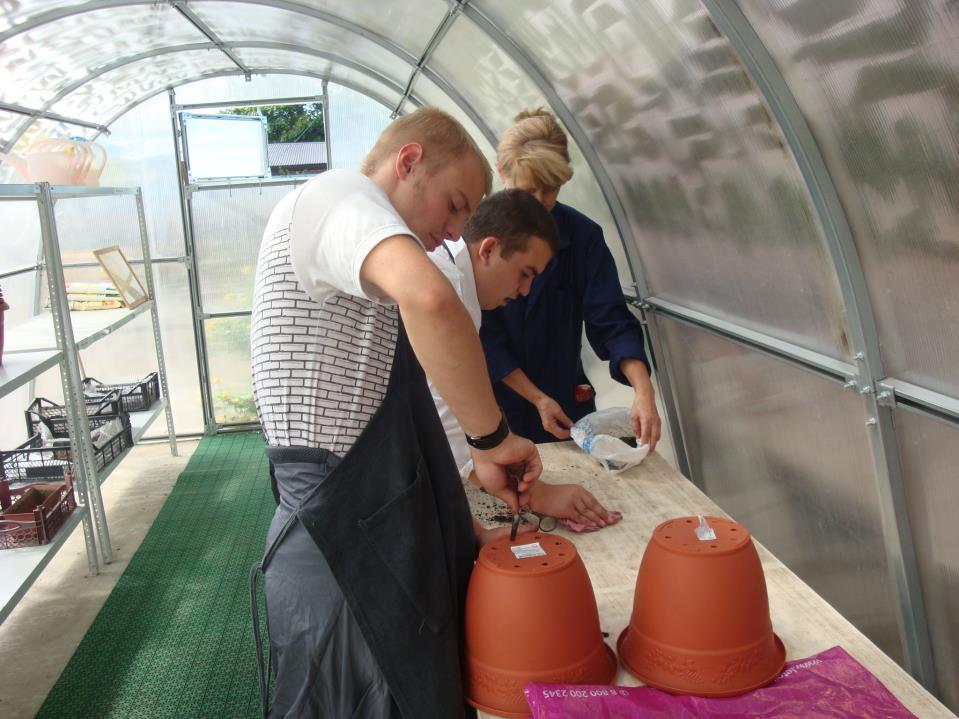 15
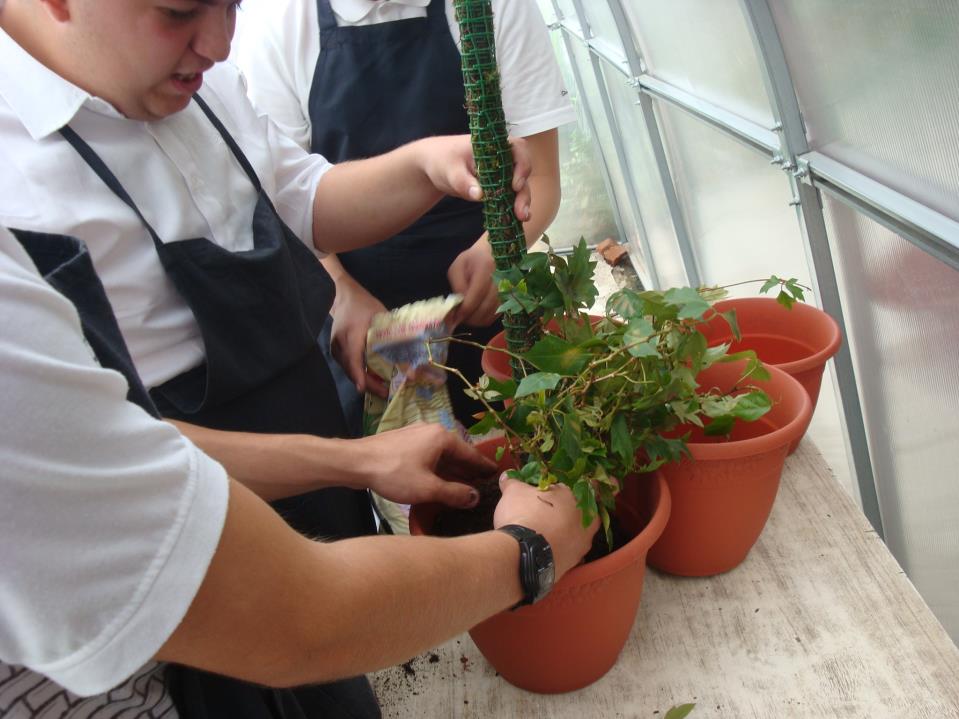 16
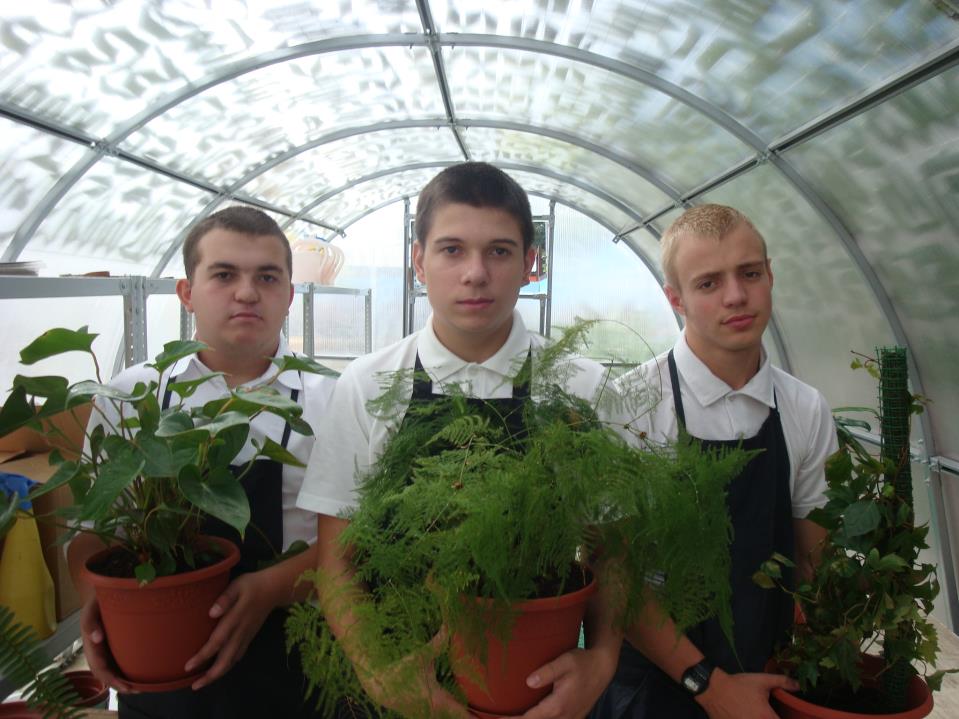 17
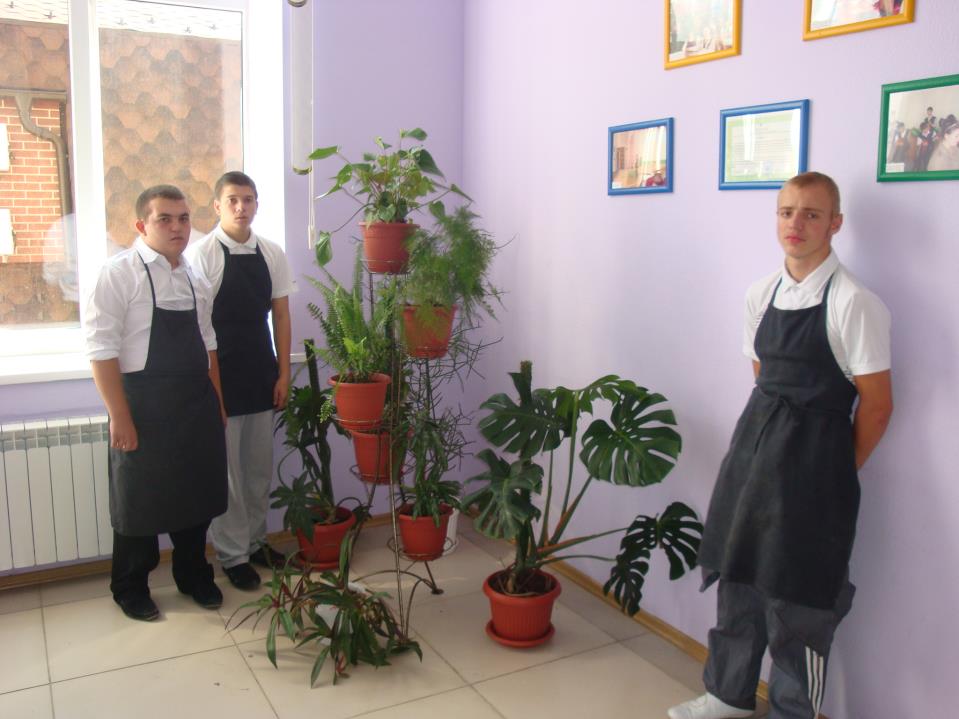 18
Экономическое обоснование зеленой горки на металлической подставке из пяти горшков
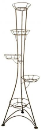 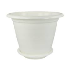 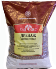 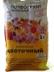 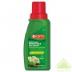 *Цены указанные в таблице взяты с официальнго сайта Леруа Мерлен.

Примерный перечень цветов для наполнения  горки: папоротник – 250 руб.; аспарагус – 190 руб.;  рео – 150 руб.;  драцена – 160 руб.;  циссус – 450 руб. Общая стоимость зеленой горки с вышеуказанными цветами составляет         2 583,50 руб.
19
Экологический аспект

	Создание и реализация данного проекта – озеленение школы, способствует улучшению условий жизни воспитанников школы, создаются психологически комфортные и эстетически воспитывающие условия.
	Изучая растительный мир, цветочные и декоративные растения, постигая законы природы, дети не только обогащаются знаниями, но и легче и быстрее развивается чувство любви и уважения к окружающей природе. 
	Цветоводство является формой разумного использования свободного времени для трудового воспитания детей
	Ценность этой работы заключается в следующем: Привлечение учащихся к труду , приобретение у воспитанников школы опыта по озеленению школы, что в дальнейшем     поможет им благоустроить свое социальное окружение.
20
Заключение

	В заключение  хочется привести слова  выдающегося  русского  педагога      К. Д. Ушинского: «…Прекрасный ландшафт имеет такое огромное воспитательное влияние на развитие молодой души, с которым трудно соперничать влиянию педагога».  
	И это замечание справедливо и по отношению к зеленым композициям  школы, окружающим детей в течении всего учебного процесса
21
Рекомендации

	После рассмотрения различных вариантов озеленения школьного пространства, пришли к выводу, что выбранный нами способ оформления на металлических многоярусных подставках – компактный и многофункциональный, что дает возможность менять ту или иную композицию и ее местоположение. Цветы используемые в композиции могут относится к различным группам растений. Имеют удобный доступ и просматриваются со всех сторон. Мобильность подставки, возможность комбинирования различными растениями  развивает творческую фантазию у детей и дарит красоту и уют в школьных помещениях.
22
Используемые источники:
Х.Хейтц «В мире Цветов» изд-во ЗАО «ГАМТА» 1996г.

2.Д.Хессайон «Всё о комнатных растениях» изд-во «АСТ» 2013г.

3. Ю.Бойчук «Энциклопедия комнатных и садовых растений» изд-во «Клуб семейного досуга» 2011г.

4. www.ladyandlife.com, www.theflorist.ru,  http://rasteniya.dp.ua/ru, http://flowertimes.ru
23